Portálové  systémy
Přednáška č. 1
Jan Górecki
gorecki@opf.slu.cz
Co se naučíme?
co je to portál v kontextu web prezentací
HTML + CSS (opakování)
PHP
SQL
jak implementovat, nainstalovat a provozovat jednoduchý portál
Kontrola studia
Průběžné testování znalostí – 5 krátkých testů (a, b, c, d) v průběhu semestru (25 bodů)
Seminární práce (obhajoby v posledním týdnu zimního semestru) (25 bodů)
Vytvoření portálu pomocí jazyků HTML + CSS, PHP, SQL a jeho následné zprovoznění na webu
Zkouška (zkouškové období) (50 bodů) – úprava seminární práce dle zadání
Body se sčítají (minimum pro složení zkoušky je 60 bodů)
70 % účast na seminářích (COVID-19)
Průběžné informace a změny - L:/gorecki/public/BPPSY/info.txt
WWW prezentace
WWW prezentace
Forma
Jednostránková
Vícestránková
Obsáhlá WWW prezentace
Portál
Obsah
Tvorba prezentace
Vlastní tvorba
Outsourcing
Využití redakčních systémů (Joomla, Drupal, Marwel, apod.)
Portál – základní pojmy
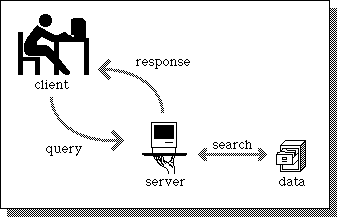 Webový server
počítač, který vyřizuje požadavky od klientů
program, který vyřizuje požadavky od klientů
Klient 
uživatel, který využívá služby webového serveru (fyzická osoba nebo jiný informační systém)
přistupuje k informacím v elektronické podobě
Databáze
úložiště informací (dat)
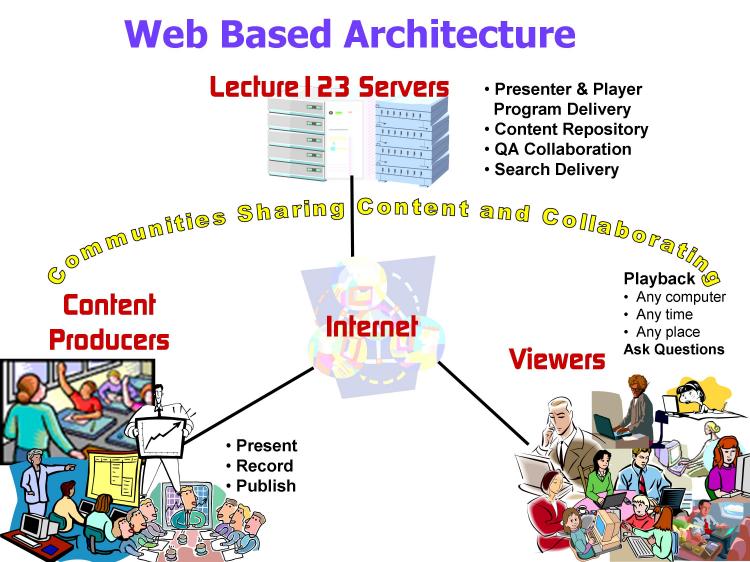 Horizontální portály
Obsahují široké tematické zaměření
www.seznam.cz
www.google.com
www.centrum.cz
www.atlas.cz
www.volny.cz
www.yahoo.com
www.msn.com
www.aol.com
www.altavista.com
www.go.com
www.dogpile.com
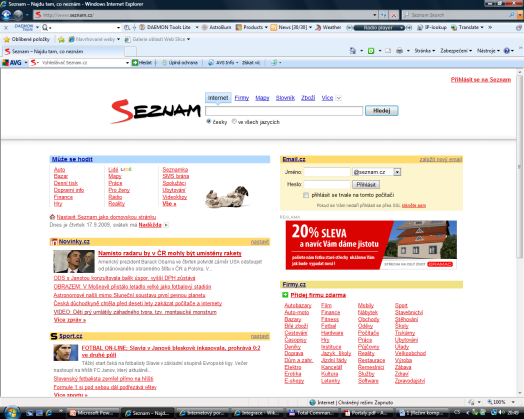 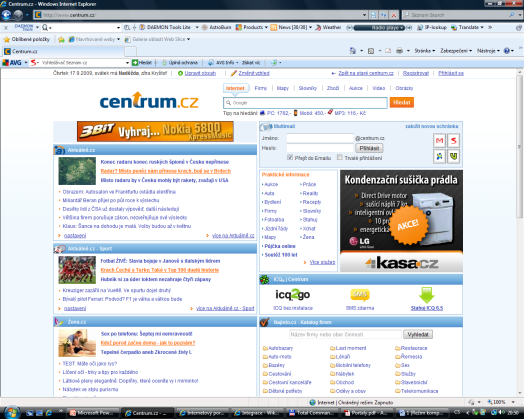 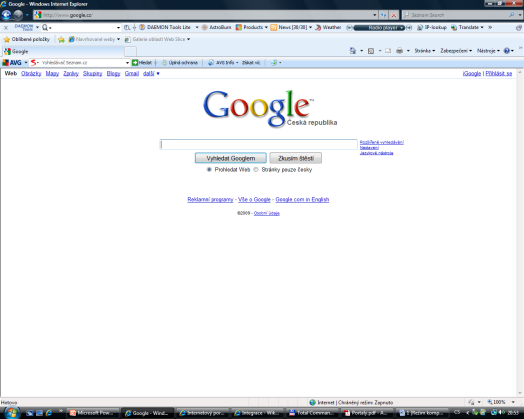 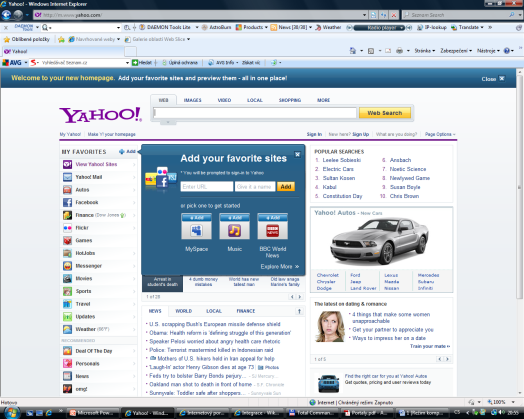 Vertikální portály
Zaměřené na úzkou skupinu uživatelů nebo na jednoznačně specifikovaný cíl
www.diit.cz
www.statnisprava.cz
www.itnews.sk
management.blog.cz
www.microsoft.com
www.cd.cz
www.vodafone.cz
www.opf.slu.cz
www.idos.cz
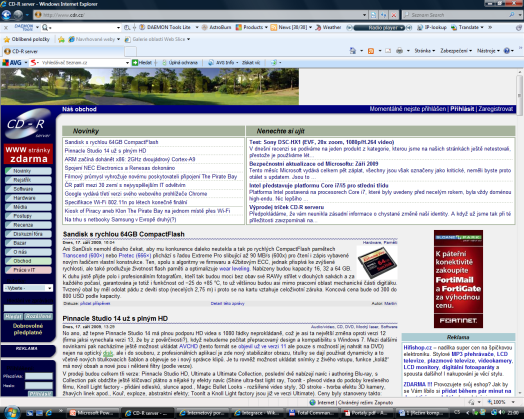 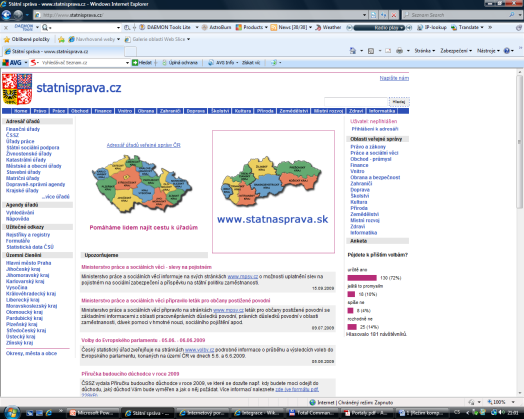 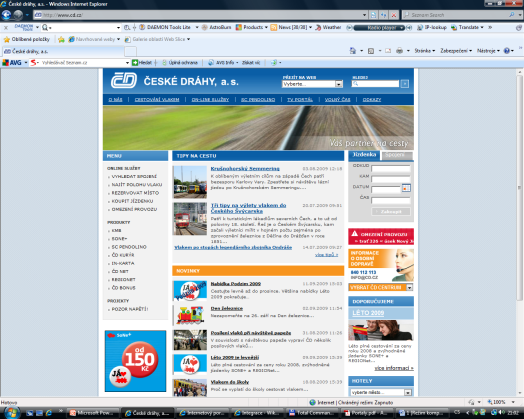 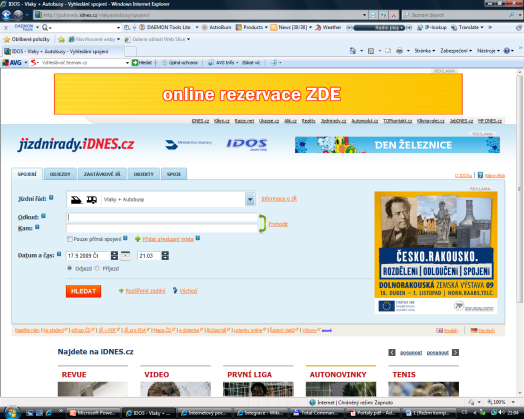 Kombinace vertikálního a horizontálního portálu
Například internetové obchody. Zaměřené na kupující (tedy cílová skupina uživatelů) a nabízejí širokou škálu produktů a služeb.
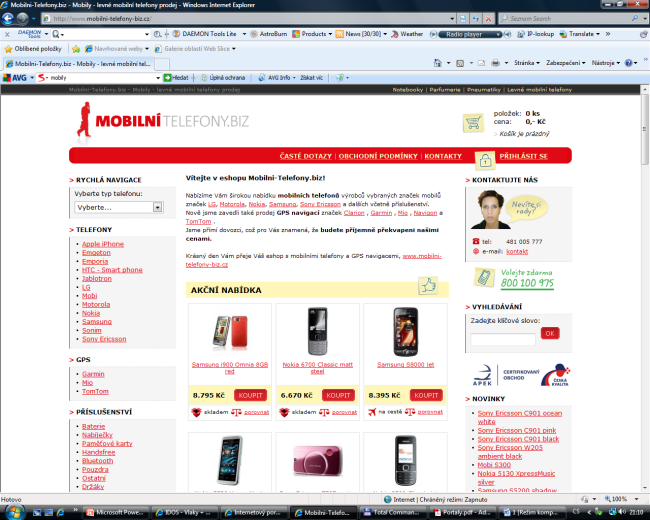 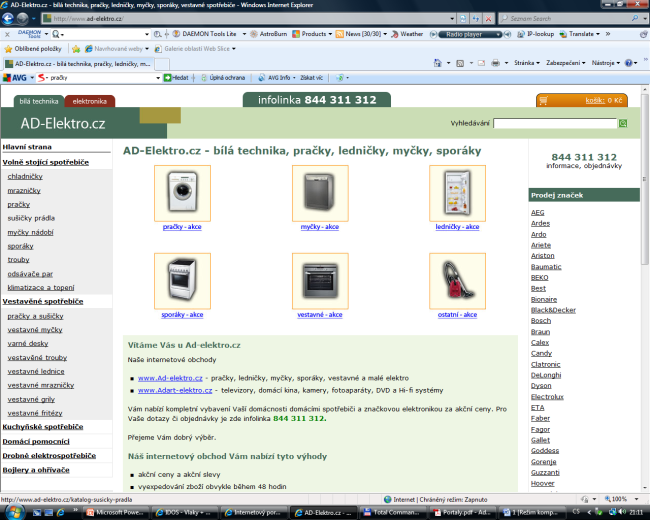 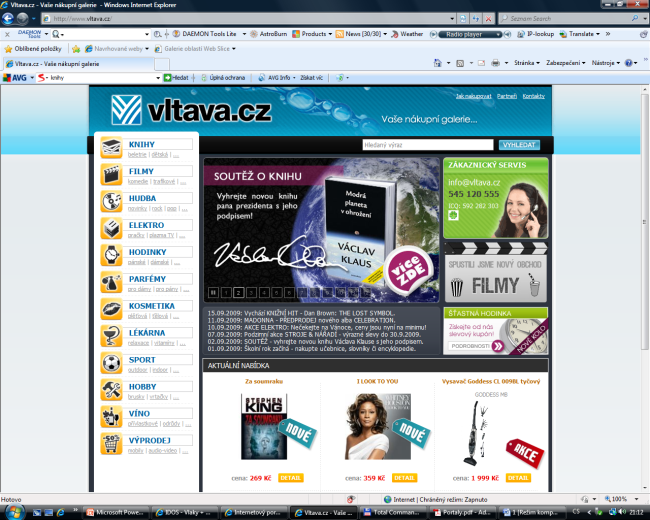 Děkuji za pozornost